Beyond Barriers
Policy overview in Serbia
Legal framework Policy overview in Serbia
Law on youth, 2011. followed by: 
the National Youth Strategy 2015-2025. & the National Youth Action plan 2015-2017. (Local youth action plans and Guidelines for impelentation at local level)
Law on volunteering, 2010. 
Others: 
(Labor law, Law on social welfare, Family law, Law on the prohibition of discrimination, Law on preventing discrimination of the persons with disabilities, Law on the system of education, etc.)
Responsible stakeholders
Government 
Ministry of Youth and sport
Social inclusion and Poverty reduction unit 
National Youth Council 
Local Youth Councils 
Local Youth offices 
Civil society organizations
Policies               implementation
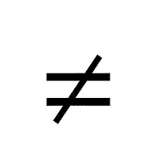 ``Social Inclusion beyond Poverty:
Since 2003, young people have been recognized as a vulnerable group in Serbia. 
While this recognition is an important step in bringing youth 
to the forefront of the policymaking agenda, such vulnerability has been defined almost exclusively in financial terms. 
As a consequence, some young people who are marginalized in Serbian society have gone unnoticed. This includes 
the LGBTI population, young prisoners, and even rural youth.``1
1Youth and public policy in Serbia, 2012.
Policy papers
Relevant Policy papers  and other publication:
Policy paper on youth participation, KOMS 
Policy paper on youth health, KOMS 
Policy paper on education and employment of youth, KOMS
Youth policy vocabulary and Recommendation paper for cross-sectorial cooperation, NAPOR 
Guide on Working with Vulnerable Groups and Non-Discrimination Principles, OSCE Mission in Serbia
Analysis on position of youth within Strategies of RS Government and new sociological researches,  
Youth and public policy in Serbia, International Debate Education Association
…
Example of good practice
Preceding statistics, 2014: 
Age 15-24, unemployment rate 41,7%
Age 15-30, unemployment rate 33% 
Youth inactivity in the labor market (age 15-30) 52%  / NEETs

The National Programme on youth employment (initiative of MoYS / partners: KOMS, companies, youth)
Adult Life Entry Network – ALEN, „Empowerment and Activation of Young People in Disadvantaged Situations” – project conducted by Social inclusion and Poverty reduction unit (2011-2013.)